Chào mừng quý thầy cô giáo về thăm lớp dự giờ lớp 4G
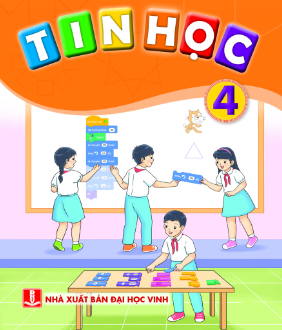 Giáo viên thực hiện: Lê Thị Anh Duân
Bài 11- Bản quyền phần mềm
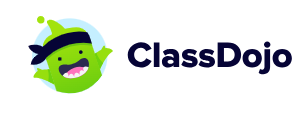 1. PHẦN MỀM MIỄN PHÍ
Zalo
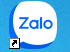 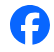 Facebook
Trò chơi 
“Ai đoán đúng”
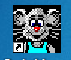 Basic mouse Skill
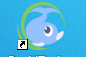 Rapid typing
Theo em, phần mềm miễn phí là gì? 
Em hãy kể tên một vài ví dụ về phần mềm miễn phí mà em biết?
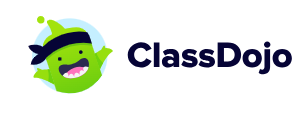 Tin học lớp 4_NXB ĐH Vinh_Kiến tạo công dân toàn cầu
1. PHẦN MỀM MIỄN PHÍ
Phần mềm miễn phí là phần mềm mà người dùng không phải trả phí khi sử dụng. 
Một số phần mềm miễn phí: Basic Mouse Skills, Solar System, Zalo, Rapit Typing,…
2. PHẦN MỀM KHÔNG MIỄN PHÍ
2. PHẦN MỀM KHÔNG MIỄN PHÍ
Phần mềm không miễn phí là gì?
Em hãy kể tên một vài ví dụ về phần mềm không miễn phí mà em biết?
2. PHẦN MỀM KHÔNG MIỄN PHÍ
Bên cạnh phần mềm miễn phí, còn có các phần mềm người sử dụng phải trả tiền để được sử dụng. Loại phần mềm phải trả tiền để sử dụng còn gọi là phần mềm không miễn phí. 
Một số phần mềm không miễn phí: Hệ điều hành Windows, BkaAV, Monkey Junior, Edupia, MathX…
3. PHẦN MỀM CÓ BẢN QUYỀN
3. PHẦN MỀM CÓ BẢN QUYỀN
- Phần mềm đã được tác giả cho phép sử dụng gọi là phần mềm có bản quyền.
- Chỉ sử dụng phần mềm khi được tác giả cho phép.
LUYỆN TẬP
Tin học lớp 4_NXB ĐH Vinh_Kiến tạo công dân toàn cầu
Tin học lớp 4_NXB ĐH Vinh_Kiến tạo công dân toàn cầu
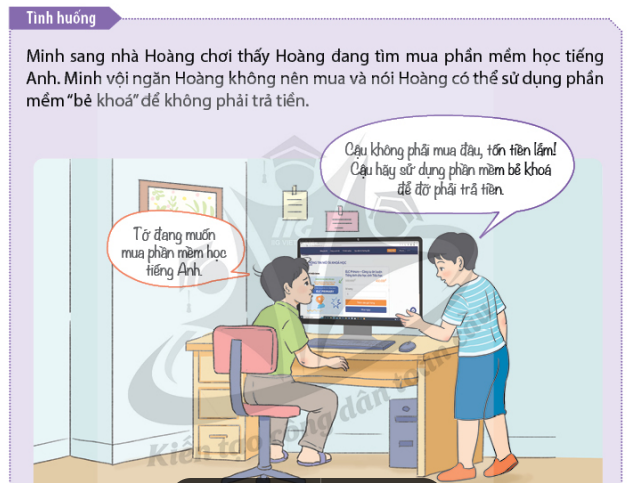 Minh
Hoàng
GHI NHỚ
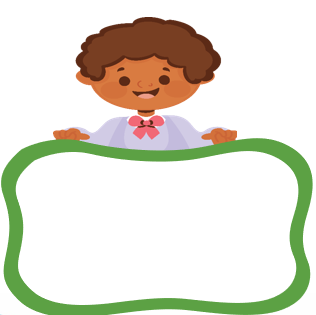 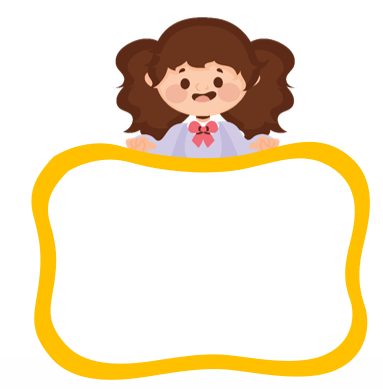 - Phần mềm đã được tác giả cho phép sử dụng gọi là phần mềm có bản quyền.
Chỉ sử dụng phần mềm khi được tác giả cho phép.
Phần mềm máy tính có loại miễn phí, có loại không miễn phí.